ACRE Drought & Flood Meeting, 23-27 September, Corfu
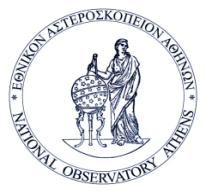 The historical sub-daily climatic observations in Greece –
 Efforts to improve access and exploitation.
Dimitra Founda
Research Director
National Observatory of Athens (NOA)
Institute for Environmental Research & Sustainable Development
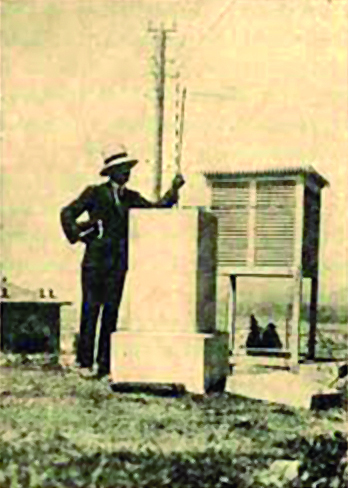 Historical climatic  observations in Greece
The  climate history  in modern Greece is tightly connected with the establishment of the National Observatory of Athens (NOA)
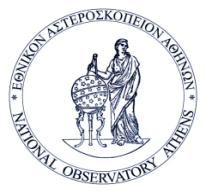 The systematic meteorological & atmospheric observations were initiated during the mid 19th century at NOA
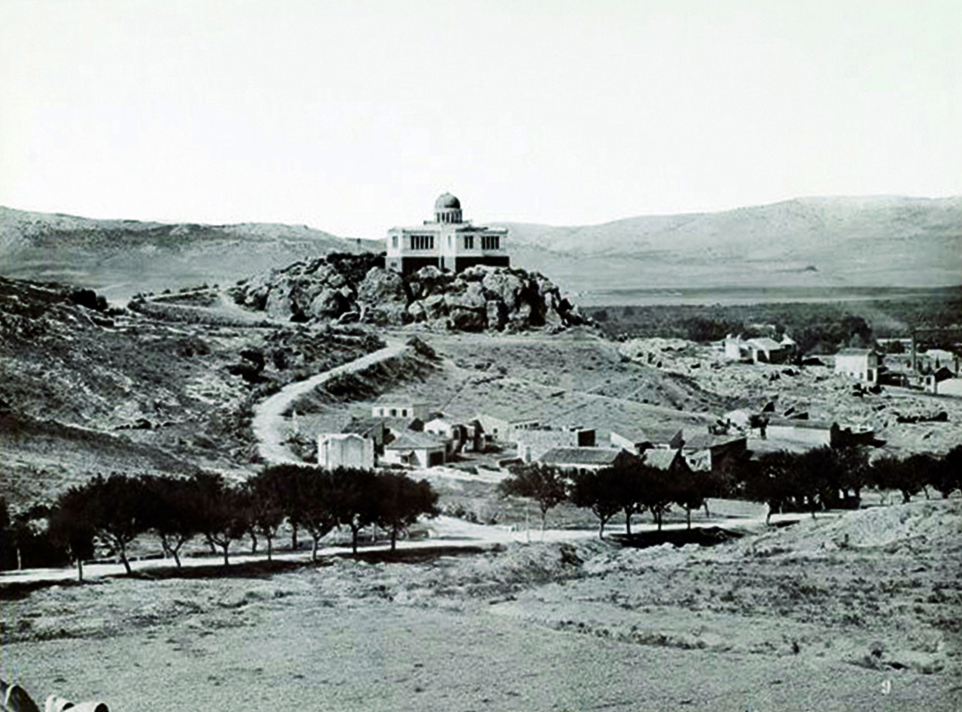 NOA 1875
Historical climatic  observations in Greece
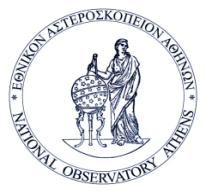 Other early climatic observations in Greece (before 1850)
Many investigators in the past showed an interest for the nature of climate in Greece, especially of the Ionia Islands

They kept meteorological observations as early as in the turn of the 18th century

Among the pioneers who made meteorological observations in Corfu are:
Carlo Botta, Lazzaro de Mordo and Lascaris

Carlo Botta (1797) and Lazzaro de Mordo (1808) published a general description of climate of Corfu, but they did not provide any table of the observations
Source: Mariolopoulos et al. 1985, Academy of Athens Publications
[Speaker Notes: Academy of science of Austria]
Historical climatic  observations in Greece
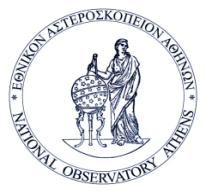 Other early climatic observations in Greece (before 1850)
Corfu
 
1805-1811 (descriptive weather summaries) (E. Theotokis)
1818 -1821 (T,R, phenomena) (2 obs/day) (E.Theotokis) 
1823- 1864 (D. Mackenzie)
 1821-1827 (by Dr. Roe, 08:00, 12:00, 15:00) (published by John Davy)
1852-1861 (Royal Engineers, 09:30, 15:30) (published in London)
1869-1875 (Commission für die Adria, by A. Dabovich, 07:00, 14:00, 22:00) (published in Vienna)
Published by  Academy of Athens (Pubications N0 10, 15, 42)
[Speaker Notes: Imperial Academy of science of Austria]
Historical climatic  observations in Greece
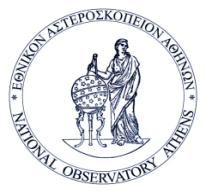 Other early climatic observations in Greece (before 1850)
Zante

1826-1861: (T, 2 obs/day) (by Varviannis family)
(included in  'Chronografos' manuscripts (Zante Library) (destroyed)
Other places in Greece

Chios (1853-1856, 1898-1917)
Ioannina 1858-1860, and 1866-1870 (digitized by NOA)
Patra (1872-1876) (by Boys, English)
Chania (Crete) 1870-1880  (by Sandwitch, English)

(Source:  E. Mariolopoulos, 1936 ‘The climate of Greece’)
Historical climatic  observations in Greece
Other early climatic observations in Greece (before 1850)
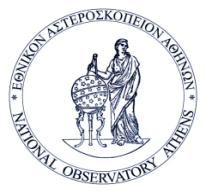 Athens
1833-1835 (M. Peytier): 'Sur le cimat de a Grece (Comptes Ren de ' Academie des Sciences de Paris (vol.1 , 1837)
1839-1842, and 1847  (Prof. George Vouris) (Digitized) (08:00, 12:30, 17:00)
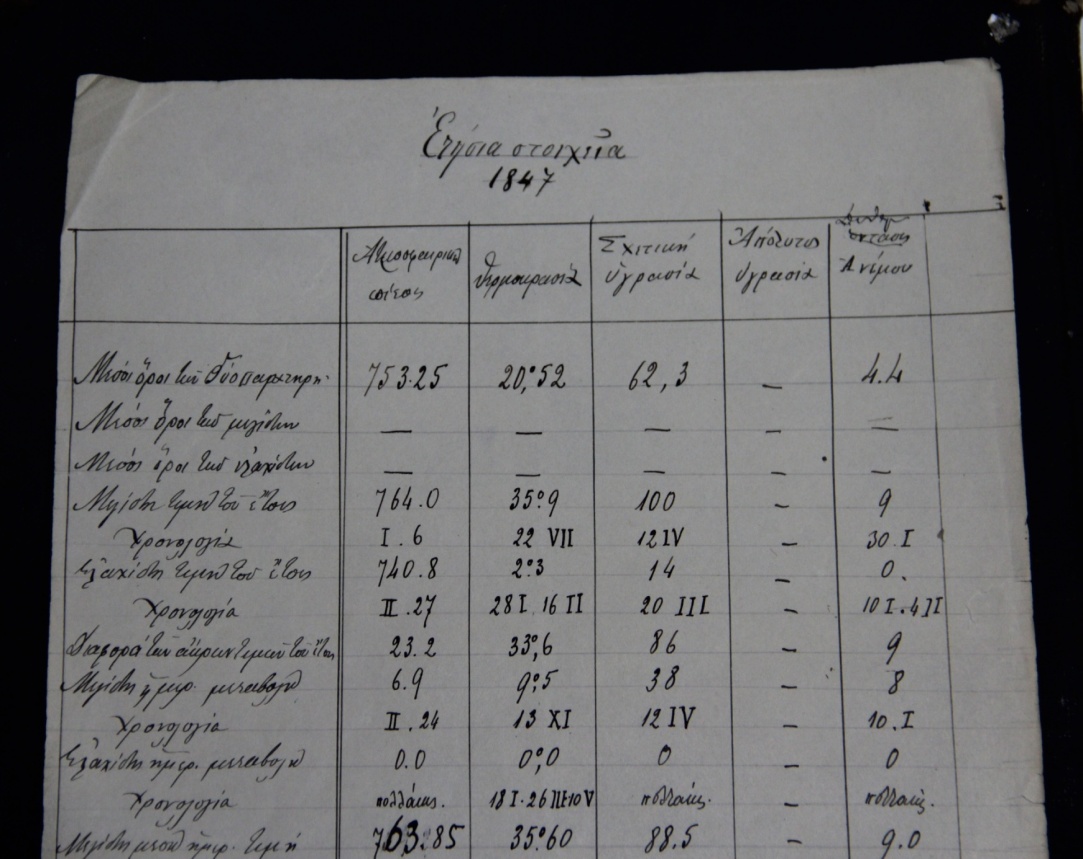 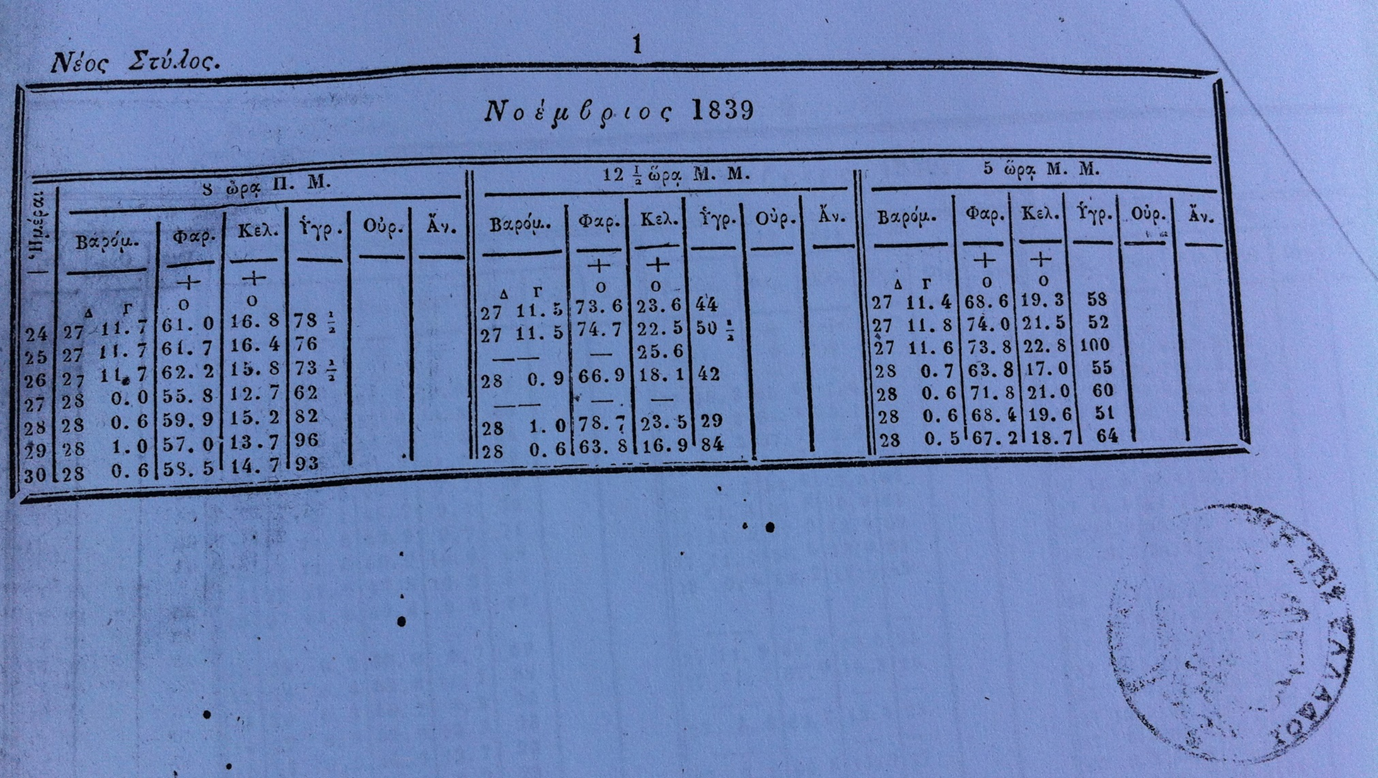 Historical climatic  observations of NOA
Systematic meteorological & atmospheric observations were initiated during the mid 19th century under NOA
Several gaps until 1858…..
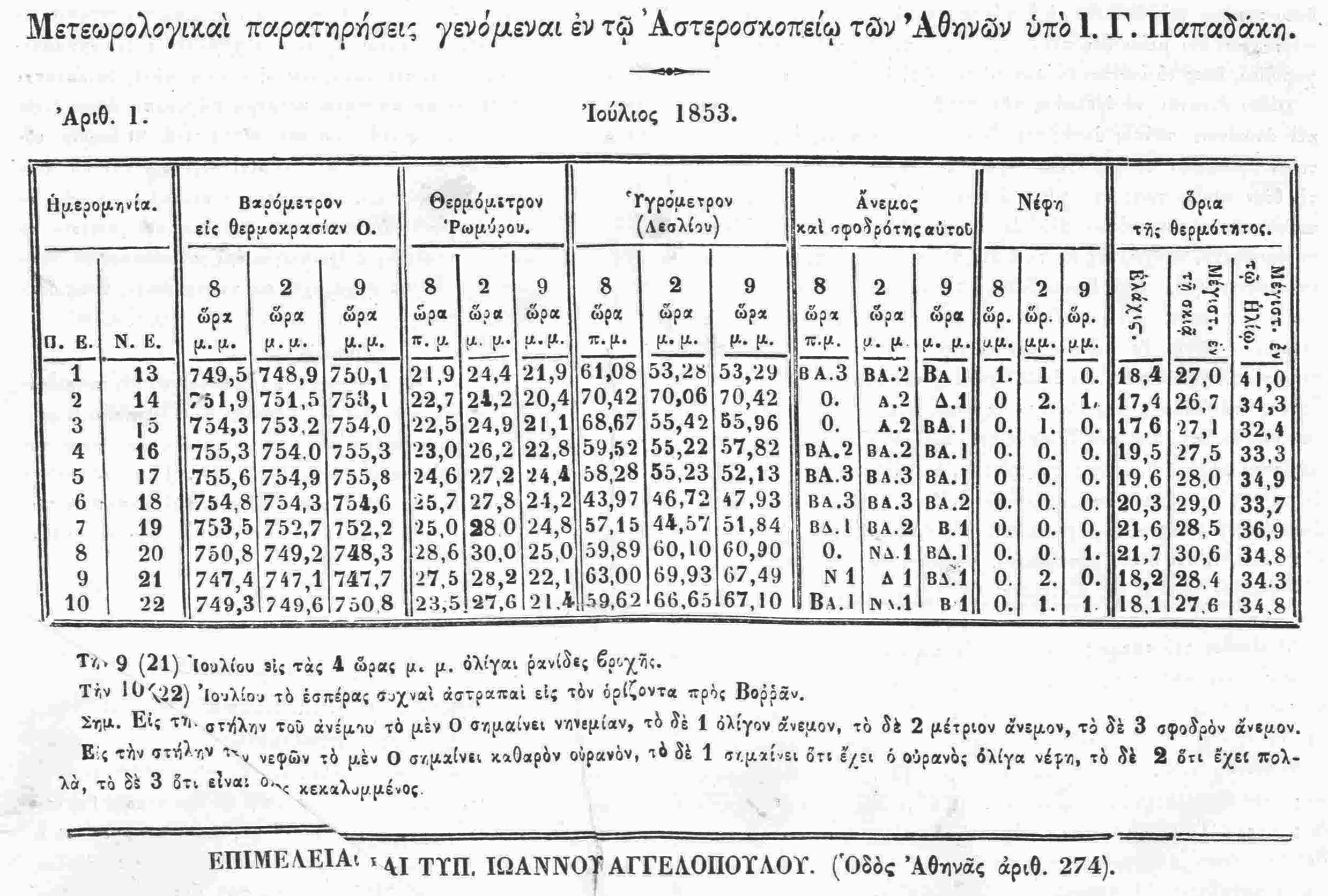 1858-1890

Complete time series, but several relocations (close to NOA) till 1890
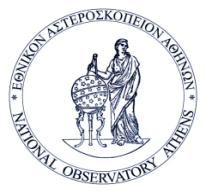 Historical climatic station of  NOA
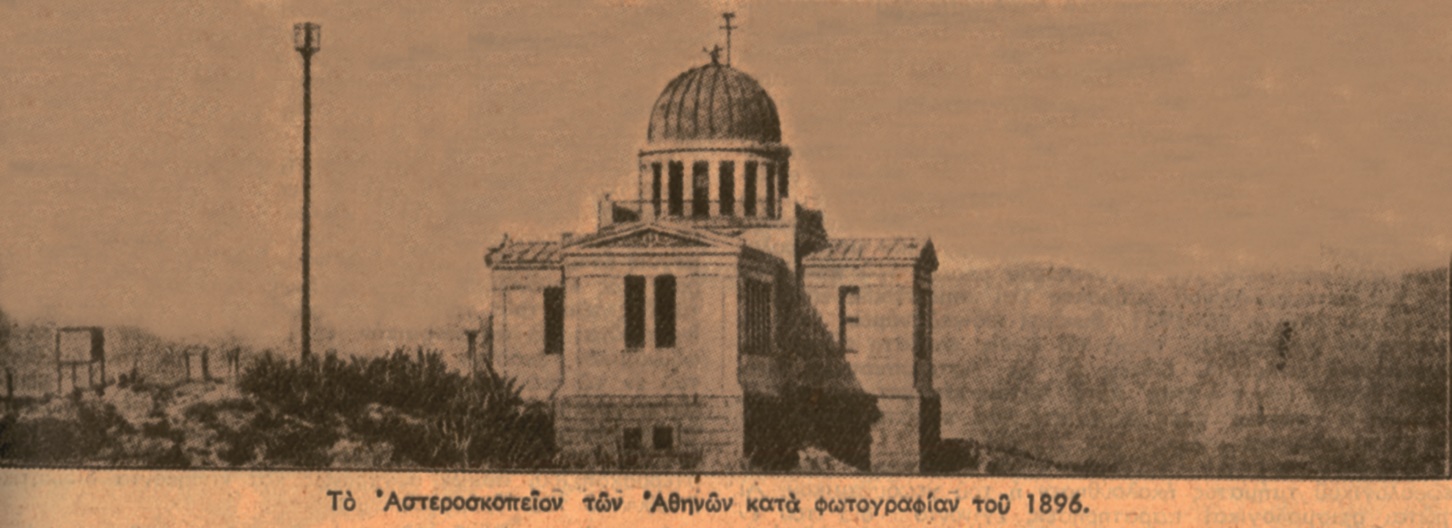 The historical climatic station of NOA was established permanently on the hill of Nymphs (Thission)  in the late 19th century (1890)
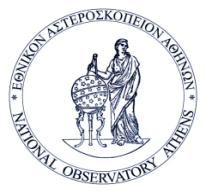 Historical climatic station of NOA
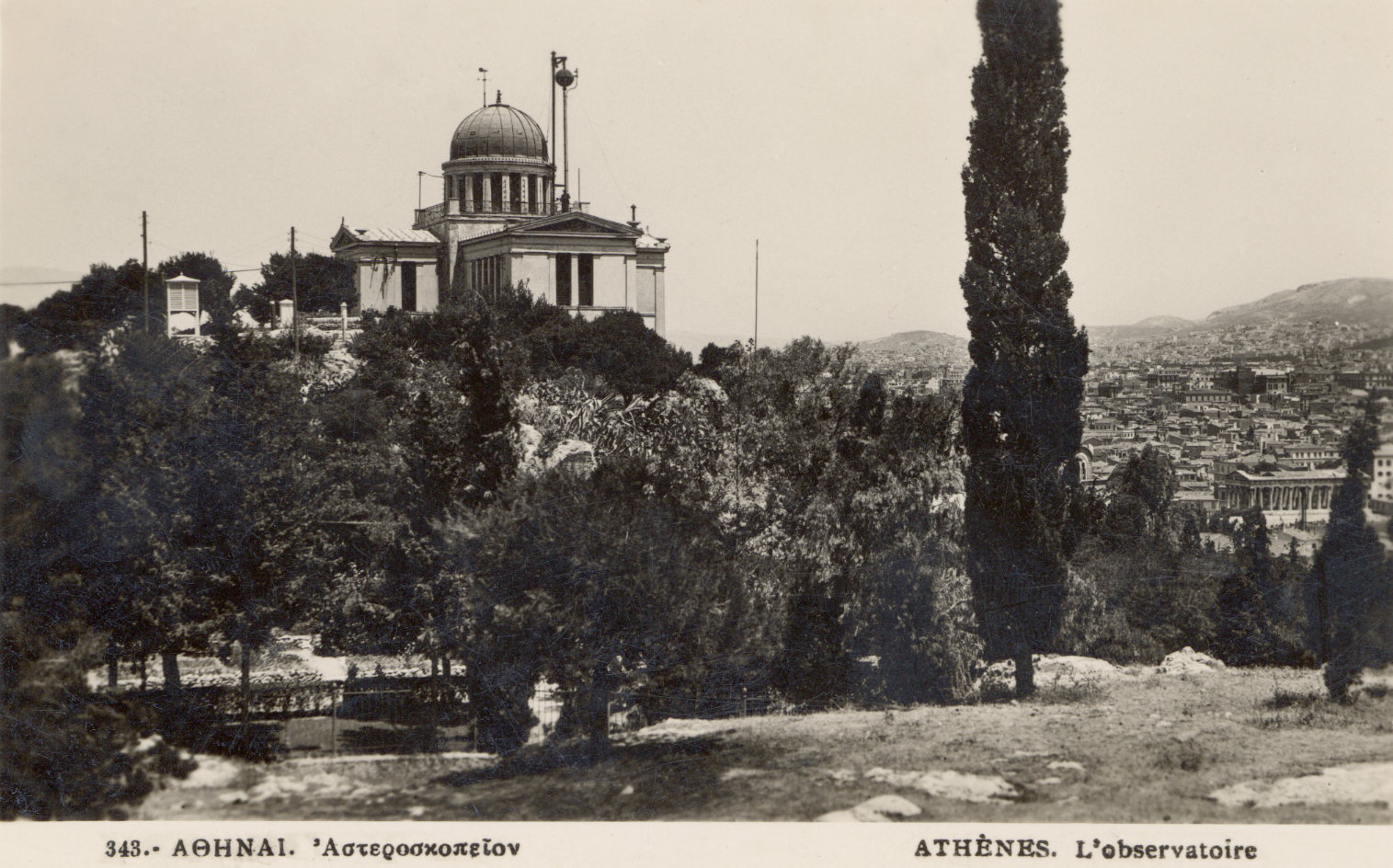 [Speaker Notes: Weather staion cage Stevenson screen]
Historical climatic station of NOA
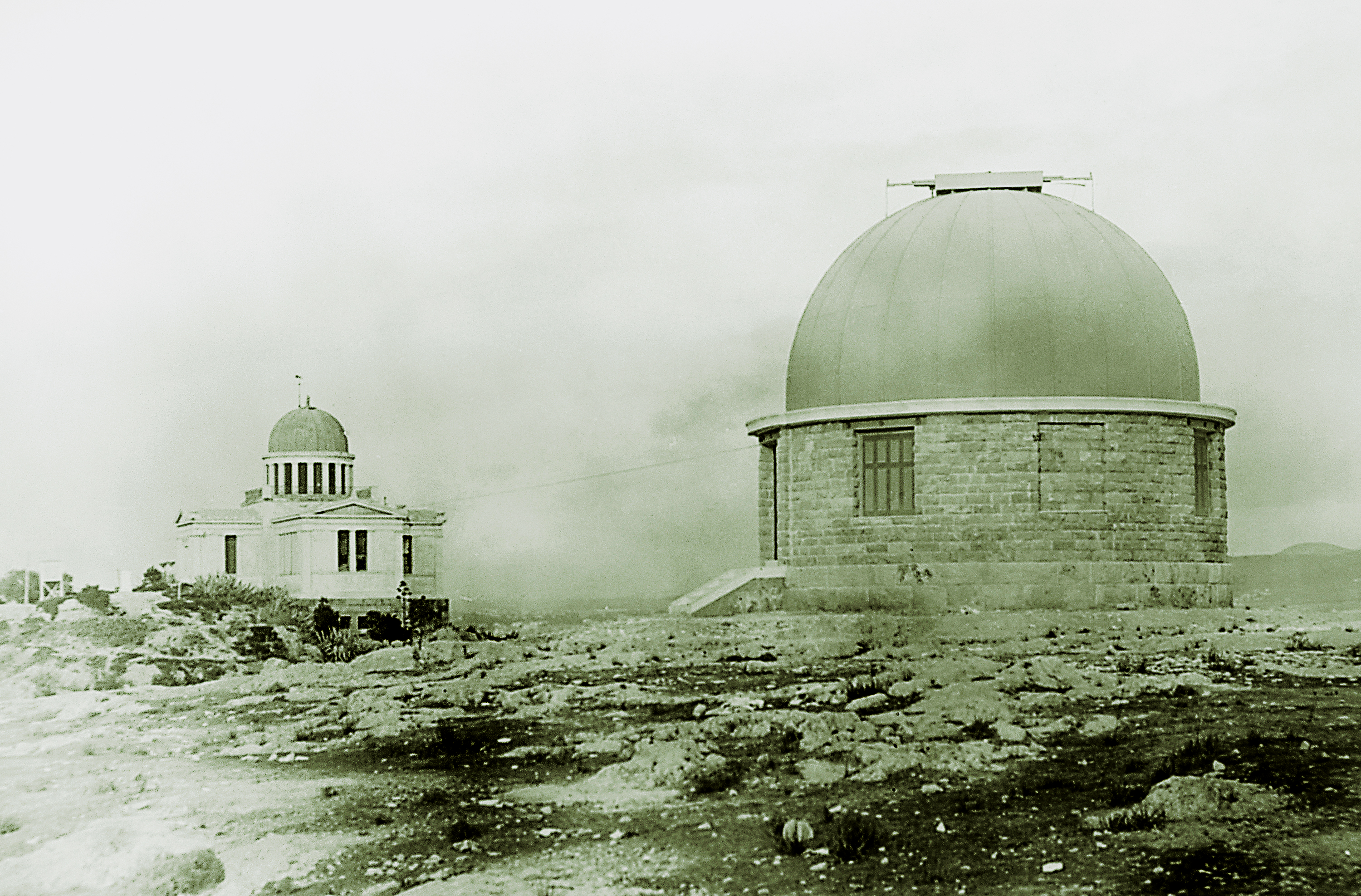 Historical climatic records of NOA
Today, NOA holds the oldest, most complete, reliable and uninterrupted climatic records of Greece, spanning approximately a  180-yr period.
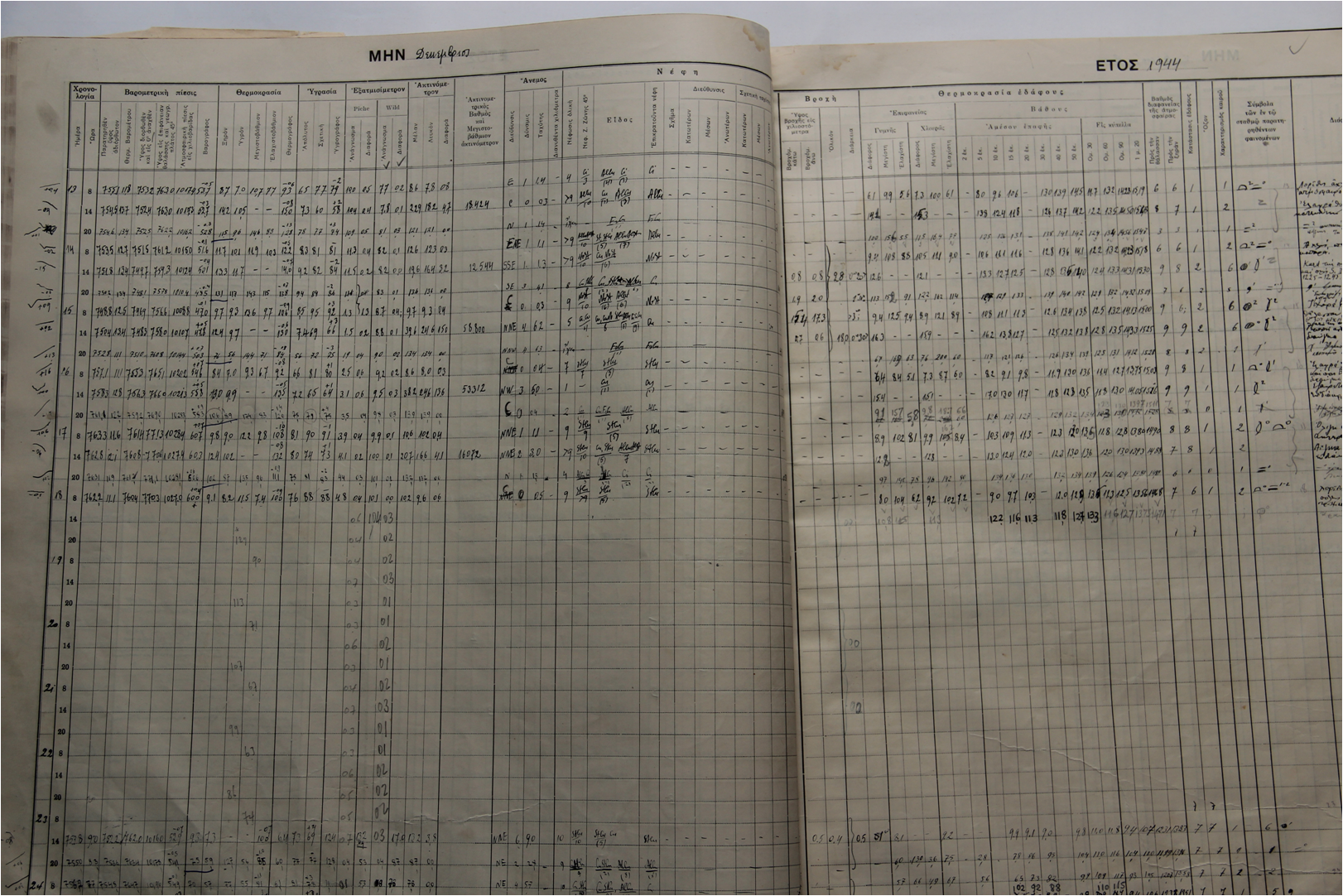 [Speaker Notes: Civil war]
Historical climatic records of NOA
Variety of measured climatic + atmospheric variables
Air temperature
  Soil temperature
  Wind
  Humidity
  Sunshine duration
  Evaporation
  Precipitation
  Atmospheric Pressure
  Cloud cover
  Cloud types
  Visibility
  Weather codes
  Commentary information
Ozone
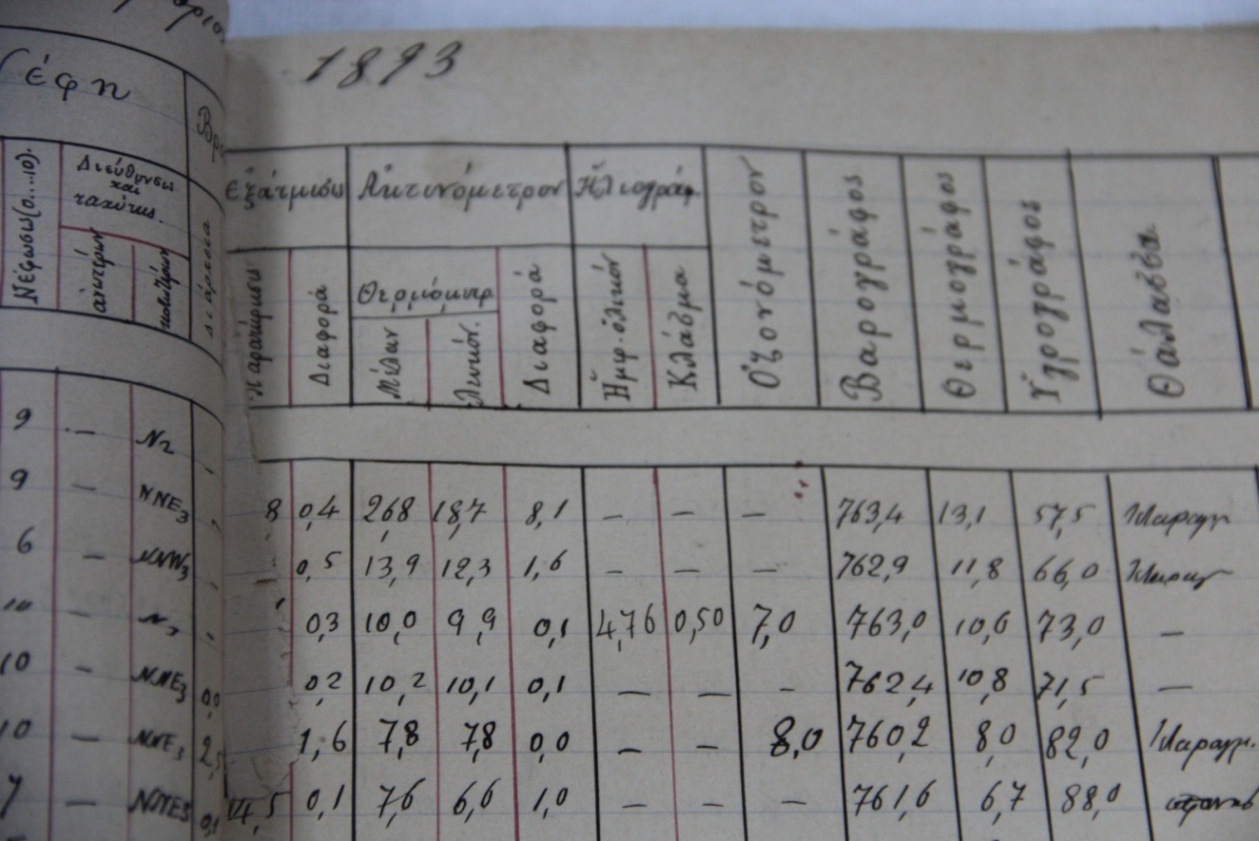 Systematic solar radiation measurements were added during the mid 20th century  (1953)
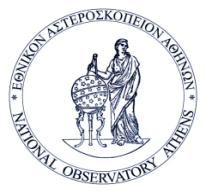 Historical climatic records of NOA
In 2017, historical climatic station of NOA received formal recognition by WMO, amongst 60 other historical stations worldwide
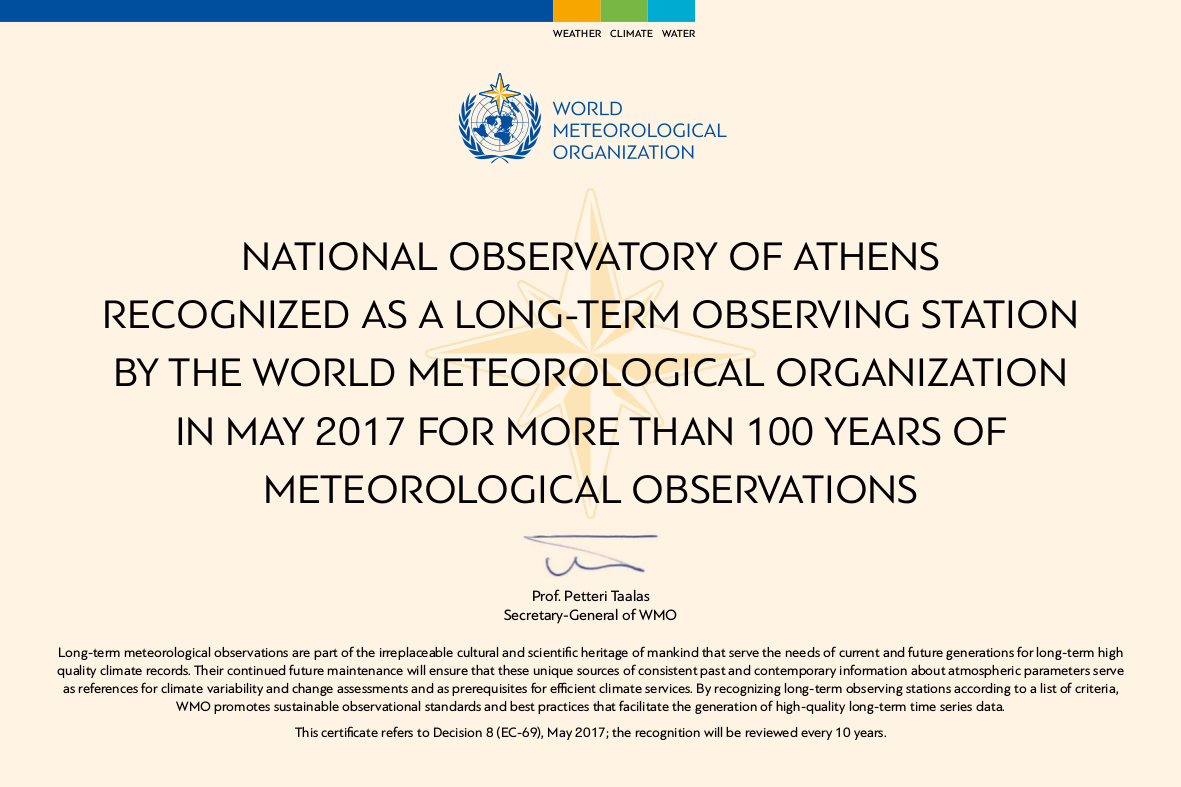 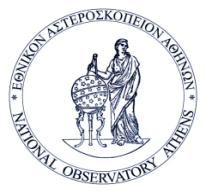 The only source of climatic information of pre-industrial period
Profound warming after the early 1980s following the general pattern of eastern Mediterranean, at rates almost twice as much as the global average
[Speaker Notes: And now lets see some features of the past climate in Greece. This is the longest existing record of air temperature in the country that NOA holds]
The only source of climatic information of pre-industrial period
2014-2023: 1.7 °C warmer than the average of the pre-industrial period 1860-1900
2014-2023: 1.20 ±0.12°C globally (WMO, 2024)
[Speaker Notes: And now lets see some features of the past climate in Greece. This is the longest existing record of air temperature in the country that NOA holds]
The only source of climatic information of pre-industrial period
The rise  of air temperature is accompanied by increased frequency of ‘hot days’ in Athens
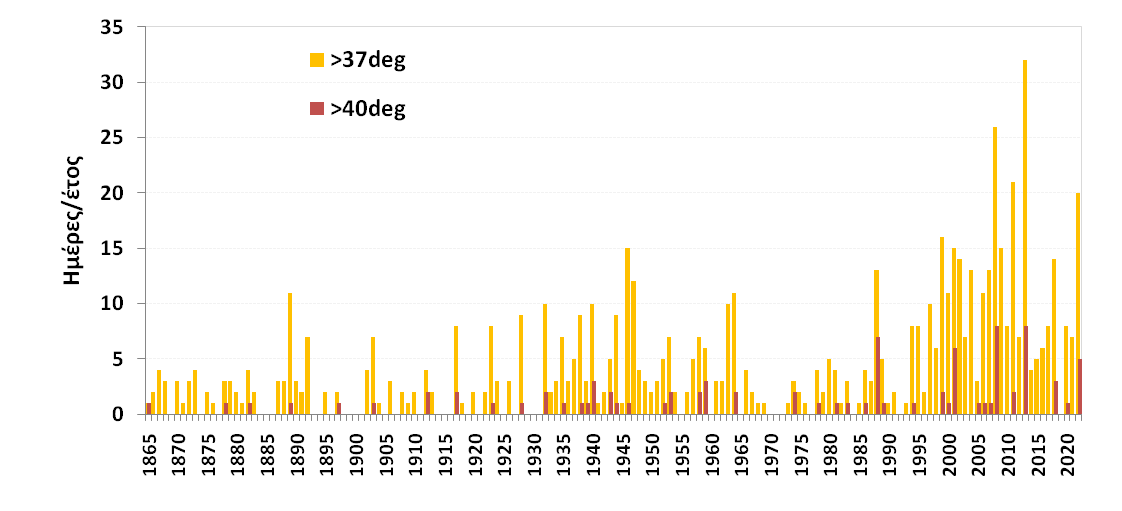 37 0C approximates the 90th percentile of summer Tmax distribution (ref. period 1991-2020)
The only source of climatic information of pre-industrial period
A striking increase in Heat Waves (HWs) number is observed during 1991-2020, which is more than four times higher than the average number of the past three sub-periods.
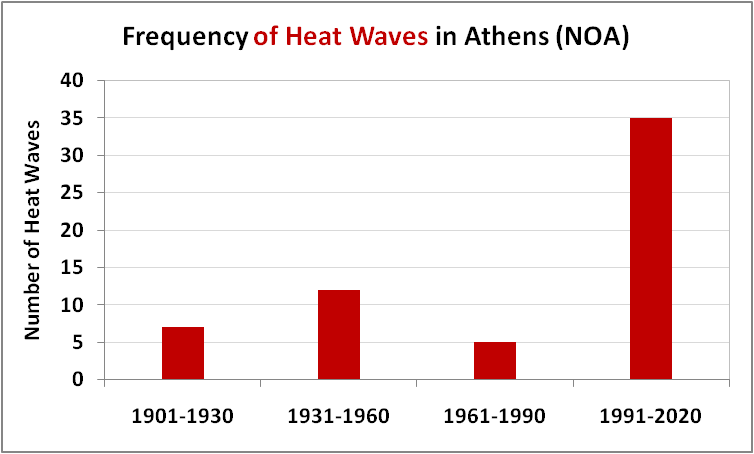 HW: a sequence of at least 3 consecutive days when Tmax > 37 0 C
Historical climatic  observations- the first Greek network
The first  network of meteorological stations in Greece (Eginitis network)
Also, NOA operated a network of about 100 stations in Greece from 1894-1931

B′ Class (Pres,Temp,Rain, RH, Cl, Wind) 3 obs/day
C′  Class Temp,Rain, RH, Cl, Wind) 3 obs/day
D ′ Class or precipitation
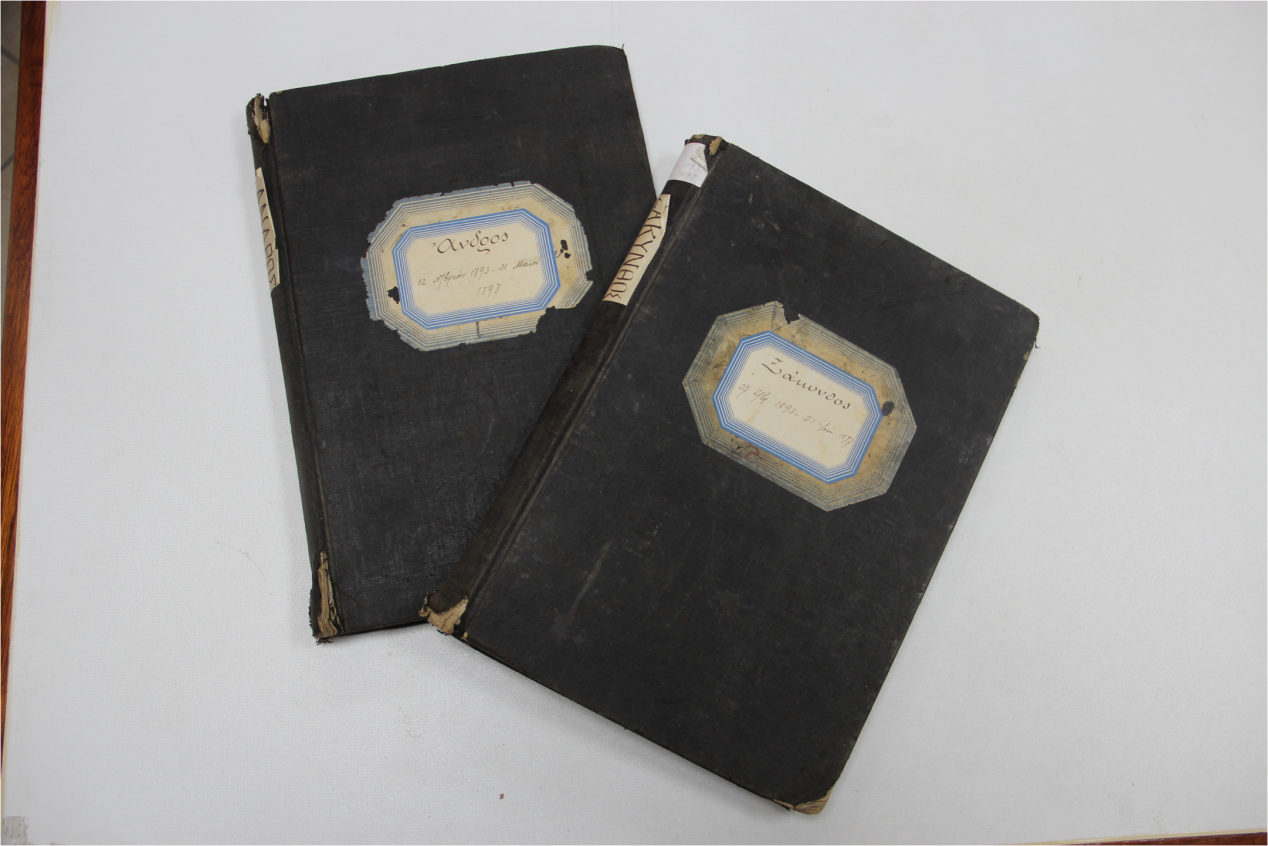 In 1931 the network was  transferred to the founded Hellenic National Meteorological Service (HNMS)
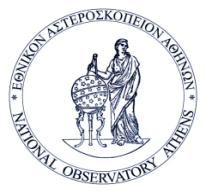 The first  Greek network  of climatic stations of NOA  (1894-1931)
Reliability of measurements- Supervision- Inspections


Observations were conducted by teachers at schools (gaps in summer holidays)

Observations were sent to NOA via telegraph network

Sparse on-site inspection (one before 1900, 26 after 1920)

According to Mariolopoulos (1936)

～ 50% of B Class stations,  reliable atm. pressure measurements
> 80%  of B Class stations,  reliable air humidity measurements)
100% of B Class stations, reliable air temperature measurements
The first  Greek climatic network  of NOA  (1894-1931) -B’ Class stations
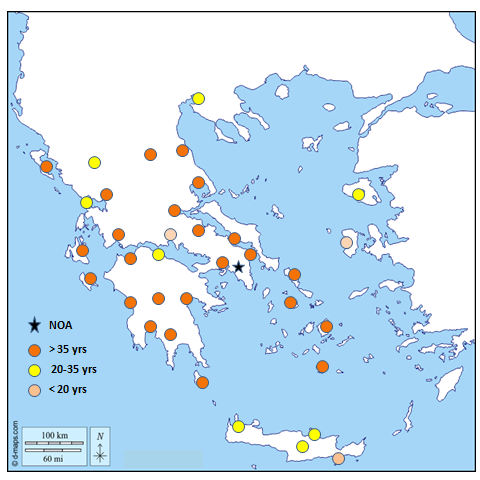 Duration of operation
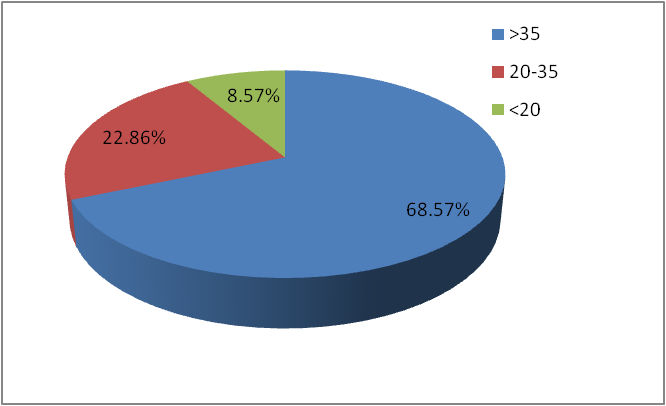 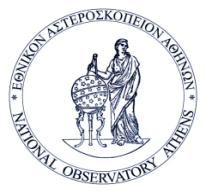 The first  Greek climatic network  of NOA  (1894-1931)
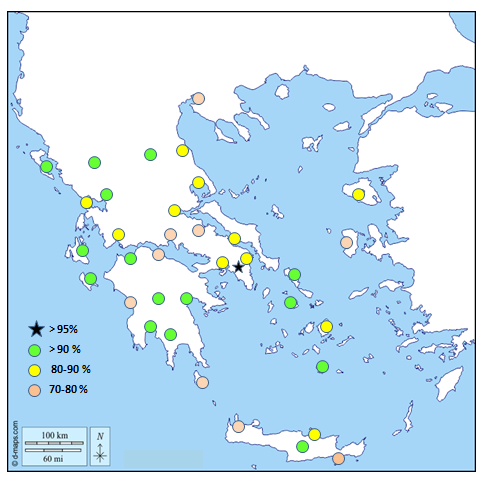 Sub-daily atmospheric pressure  Availability
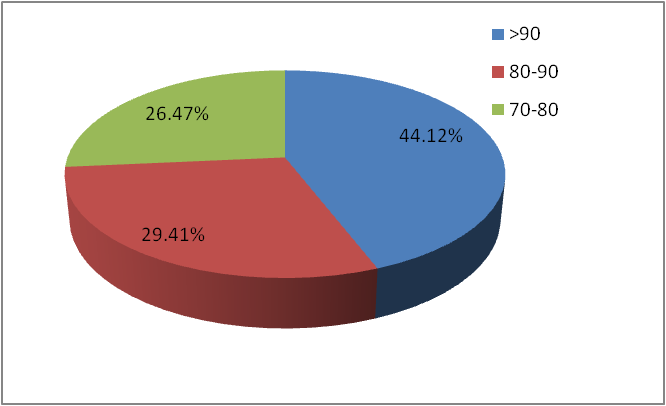 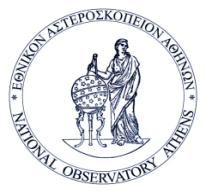 The first  Greek climatic network  of NOA  (1894-1931)
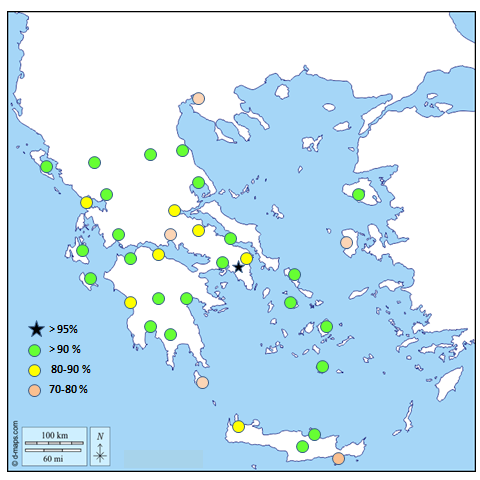 Sub-daily Precipitation  Availability
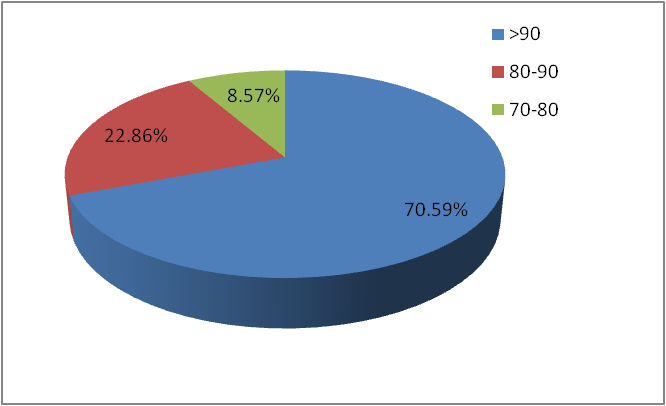 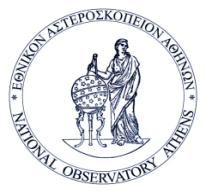 The first  Greek climatic network  of NOA  (1894-1931)
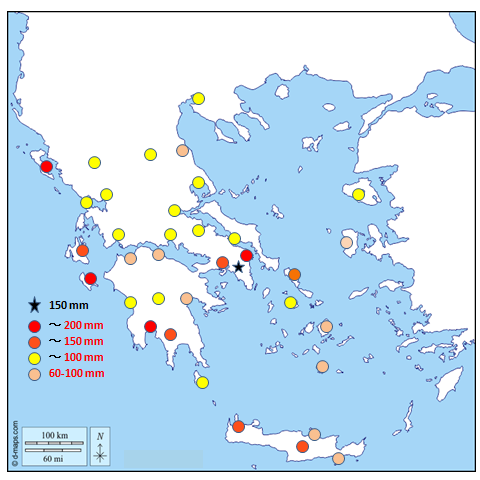 Maximum daily Precipitation
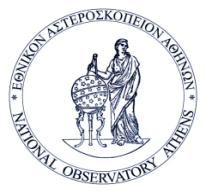 Historical climatic records at NOA - Precipitation
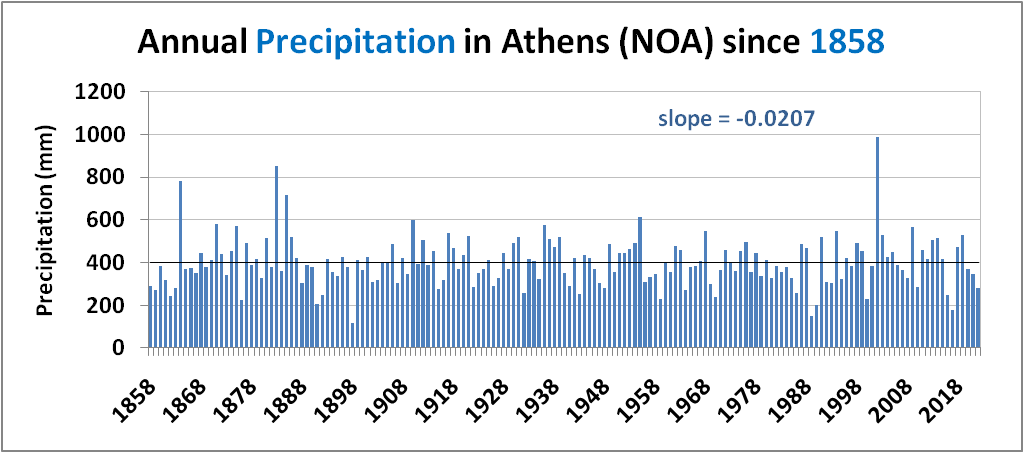 Long-term climatic value: 400mm
Negligible long-term trend
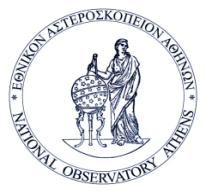 Historical climatic records at NOA – Rainy days
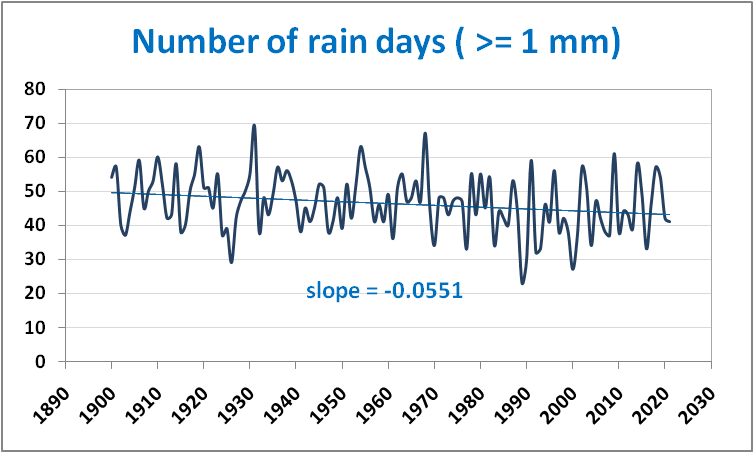 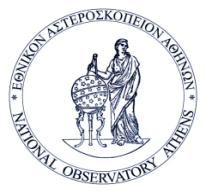 Historical climatic records at NOA – Extreme precipitation
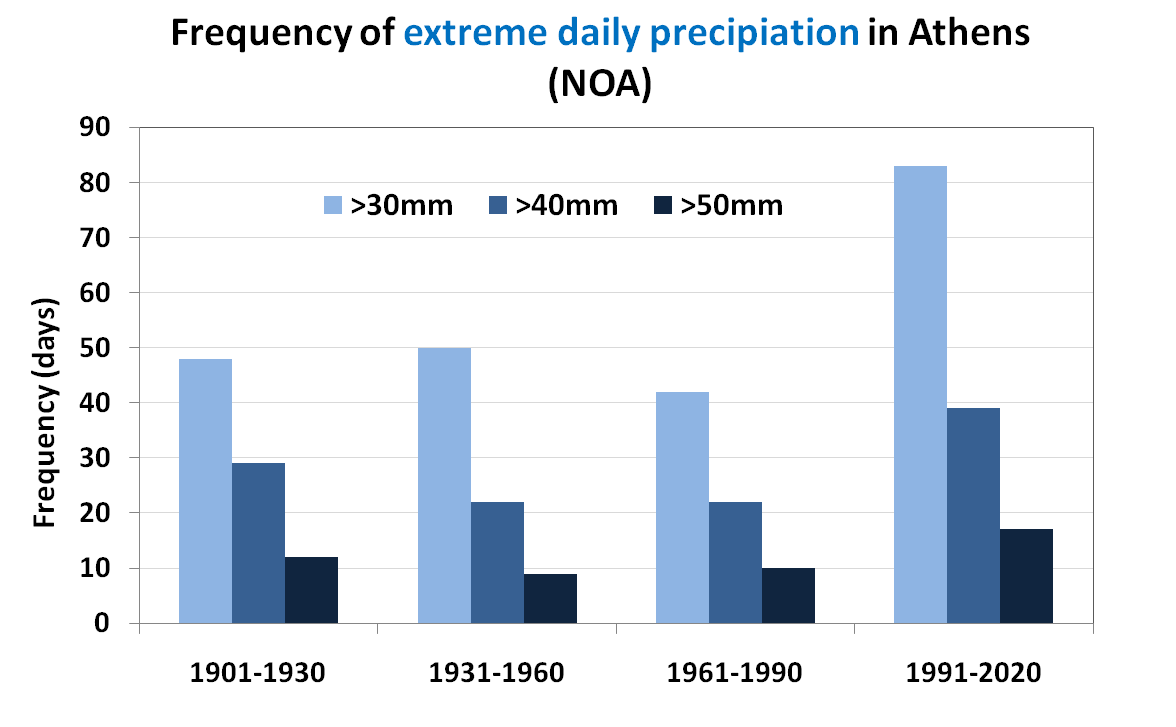 The frequency of heavy precipitation has almost doubled during the last 30 years 
Almost 30% of total amount  accumulated from episodes > 30mm/day (1991-2020)
Almost 15% of total amount accumulated from episodes >30mm/day (1961-1990)
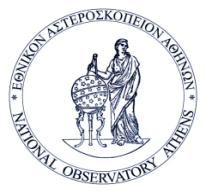 Historical floods with fatalities in Greece
Most of floods occur in November
[Speaker Notes: Most of floods happen in November
Recently in September …]
Recent deadly floods (Ianos, September, 2020)
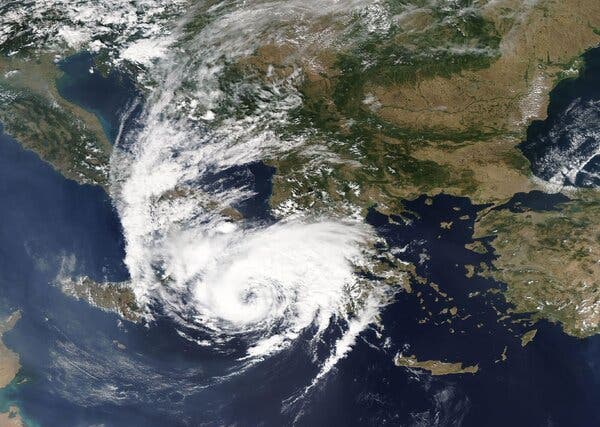 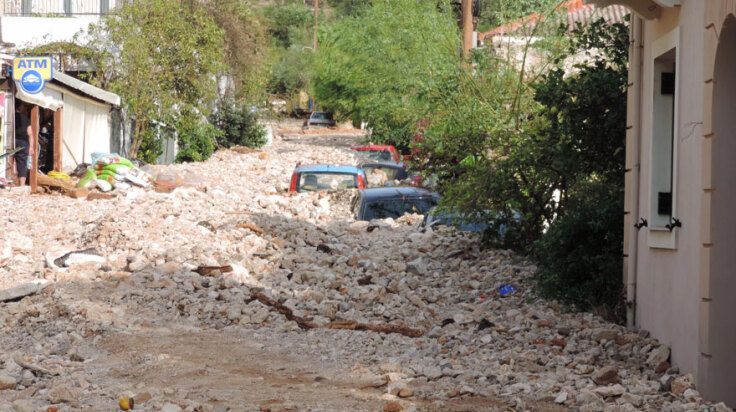 Medicane Ianos, was a rare Mediterranean tropical-like cyclone , that impacted Greece on 17 and 18 September 2020. Ianos developed from an area of low pressure over the Gulf of Sidra that quickly began tropical cyclogenesis while moving over warm waters.
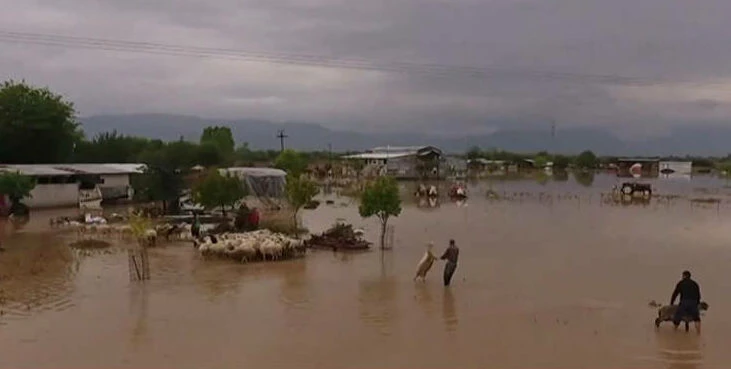 Daily precipitation 664 mm (Cephalonia, Ionion)
Daniel Medicane in Greece,  September 5, 2023
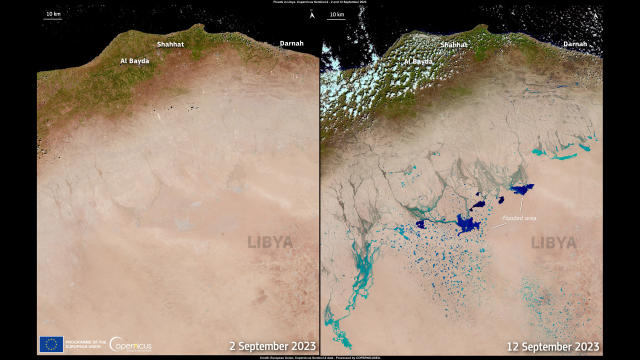 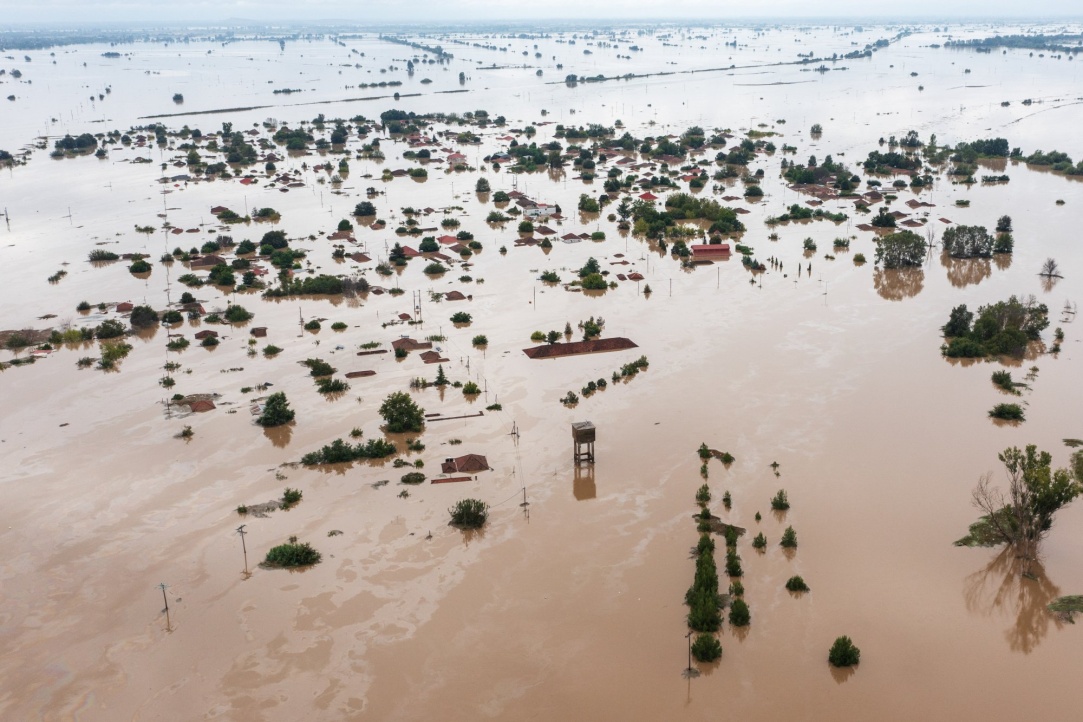 Greece, 5 September
17 deaths
Libya , 9 September
14,000-24,000 estimated deaths
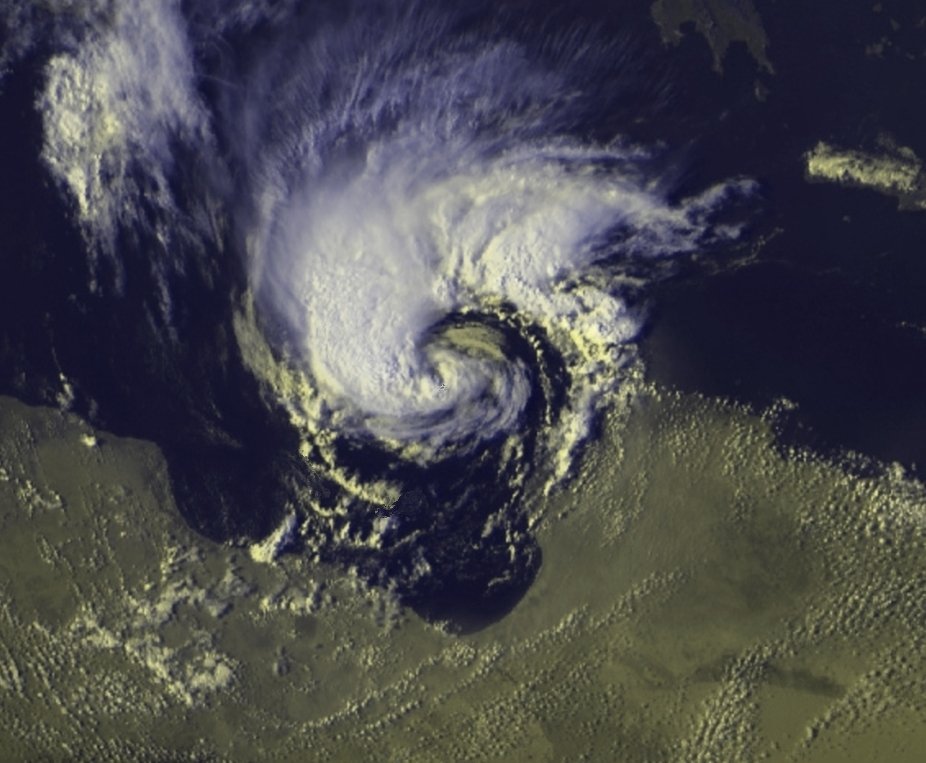 All time record value of daily precipitation in Greece

All time record value of monthly precipitation in Europe
Daniel Medicane in Greece,  September 5, 2023
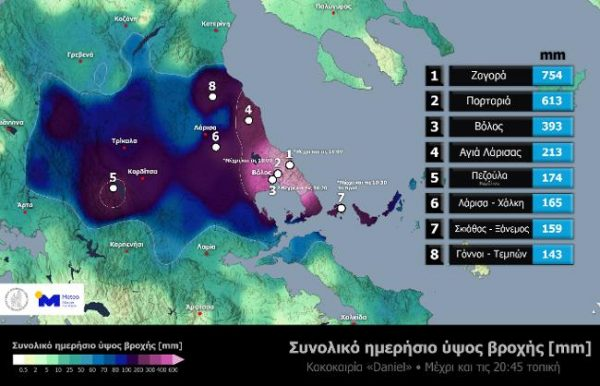 Daily precipitation: 762 mm
2-day precipitation: 910 mm
4-day precipitation: 1096 mm
 20 day precipitation: 1235 mm
All time record value of daily precipitation (762 mm) in Greece

All time record value of monthly precipitation (1235 mm) in Europe
‘Il est impossible que l'improbable n'arrive jamais!’
The improbable is bound to happen one day
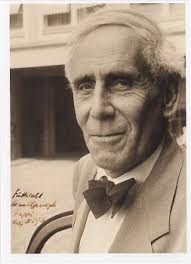 Emil Julius Gumbel (1891-1966)
Rescue – Access - Exploitation
Handwritten historical climatic observations/Books
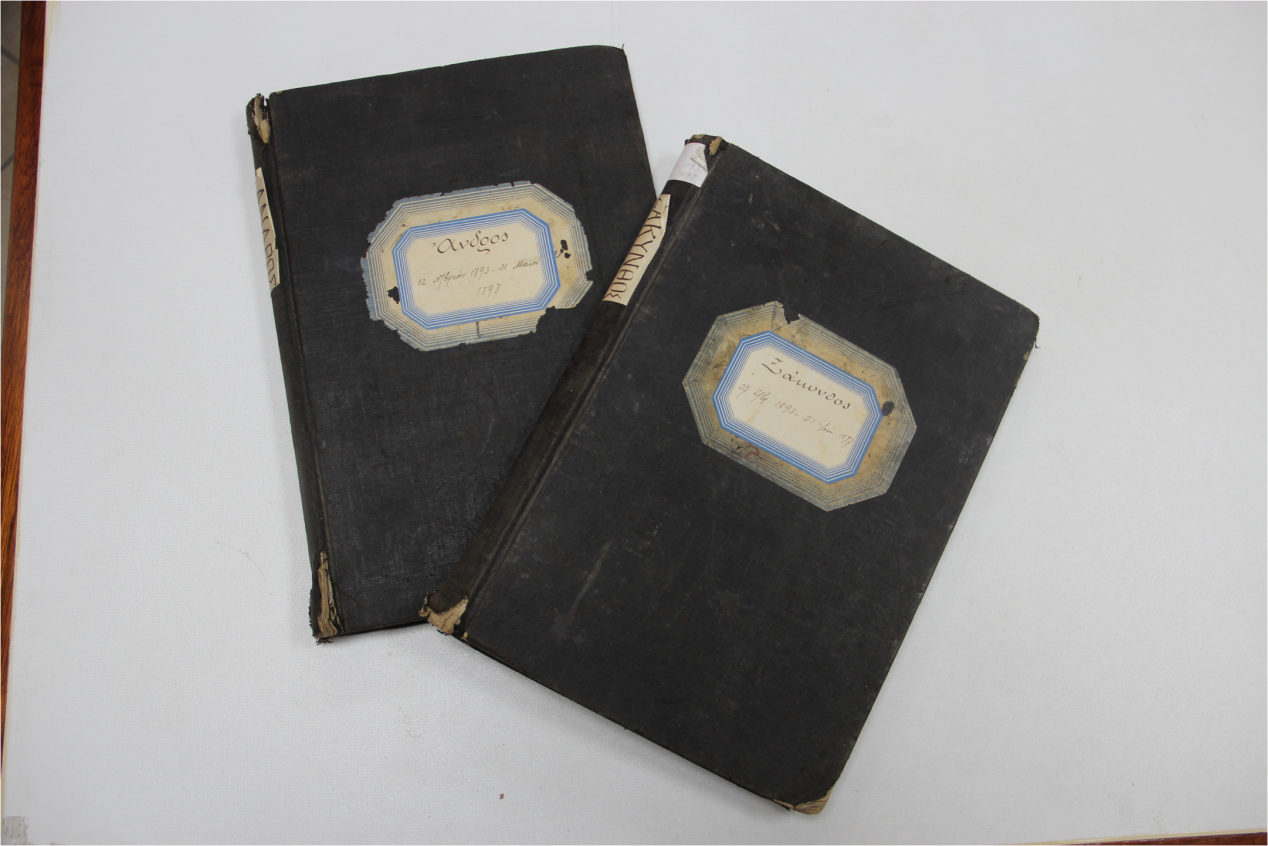 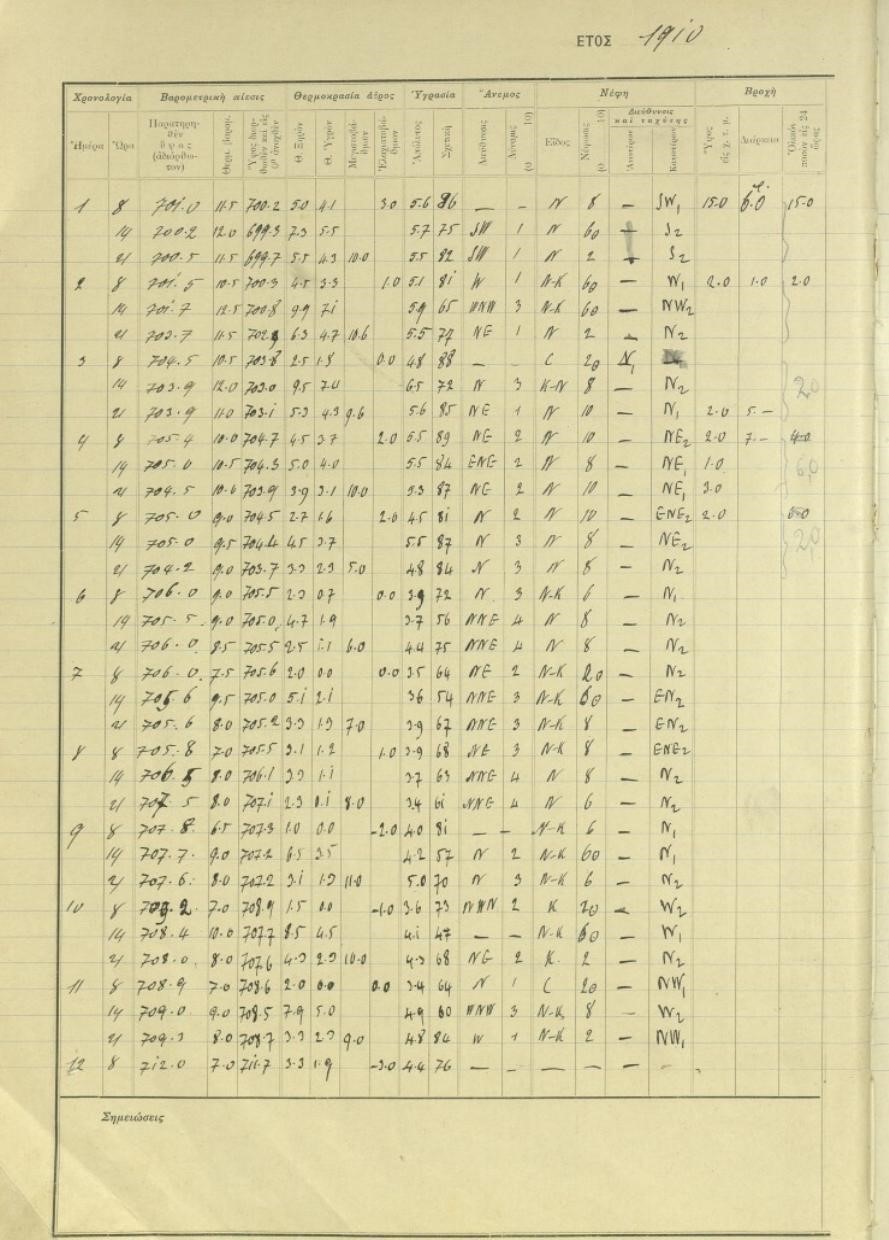 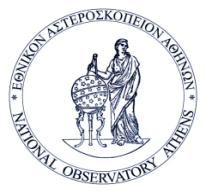 Rescue – Access - Exploitation
The vast majority of historical Greek data (under NOA supervision)
 are now in electronic database (A, B Class stations)
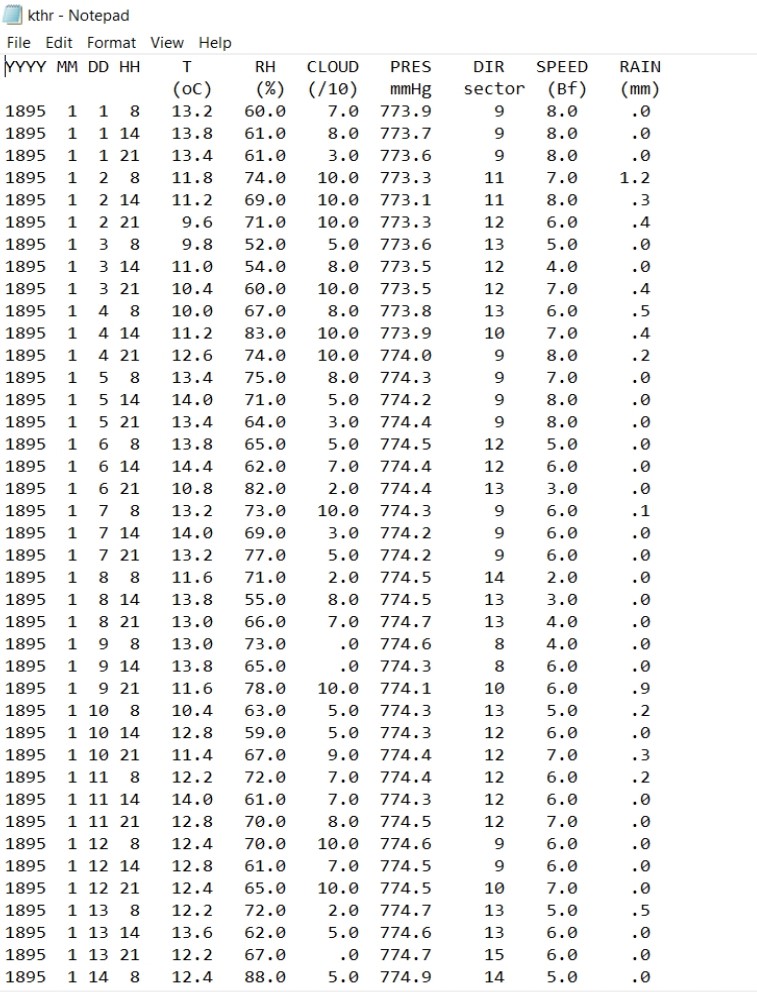 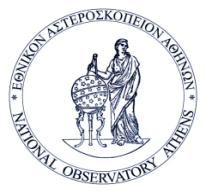 Rescue – Access - Exploitation
Imaging of NOA handwritten historical climatic data (scanned)..commentary info..
Funded by the Academy of Athens (almost completed…)
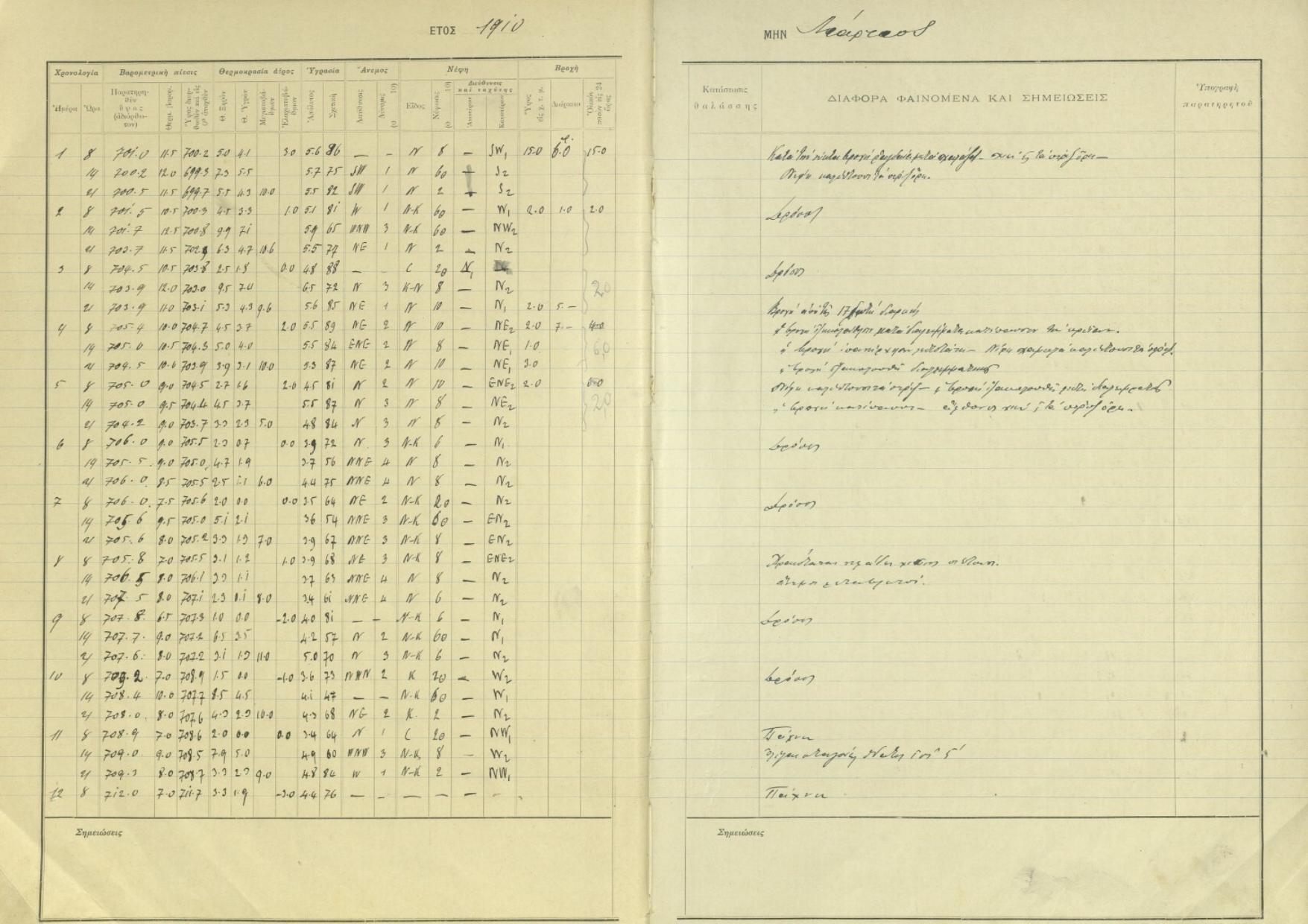 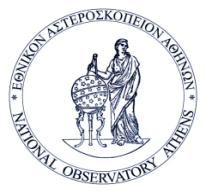 Αρχική | Ψηφιακό αποθετήριο της Ακαδημίας Αθηνών (academyofathens.gr)
Rescue – Access - Exploitation
Free access of NOA data - National repositories (e.g. CLIMPACT repository)
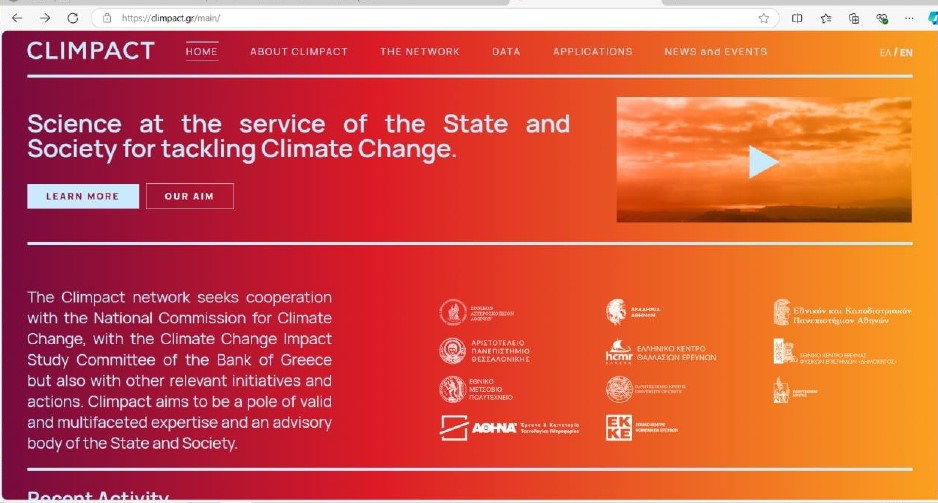 https://climpact.gr/main/
Rescue – Access - Exploitation
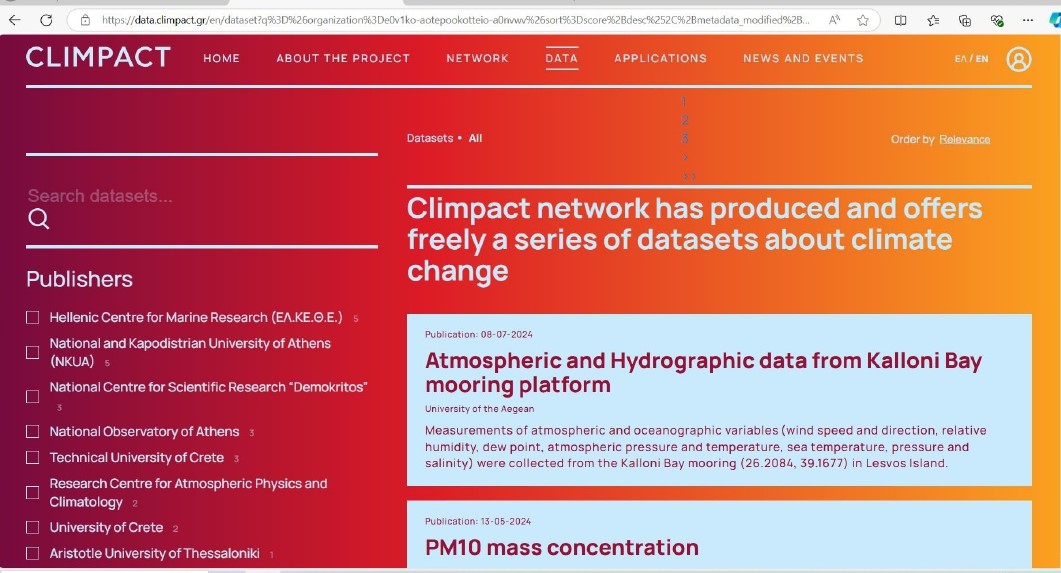 Rescue – Access - Exploitation
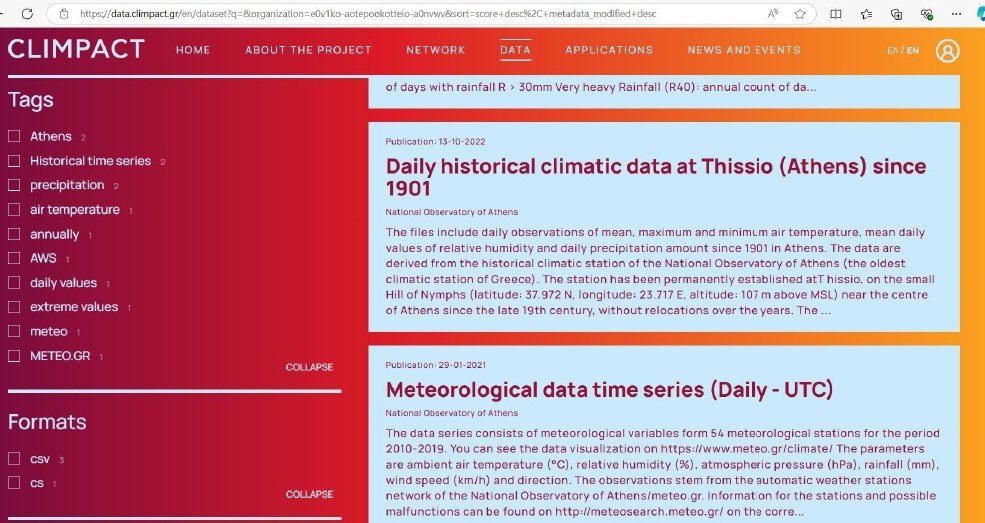 Rescue – Access - Exploitation
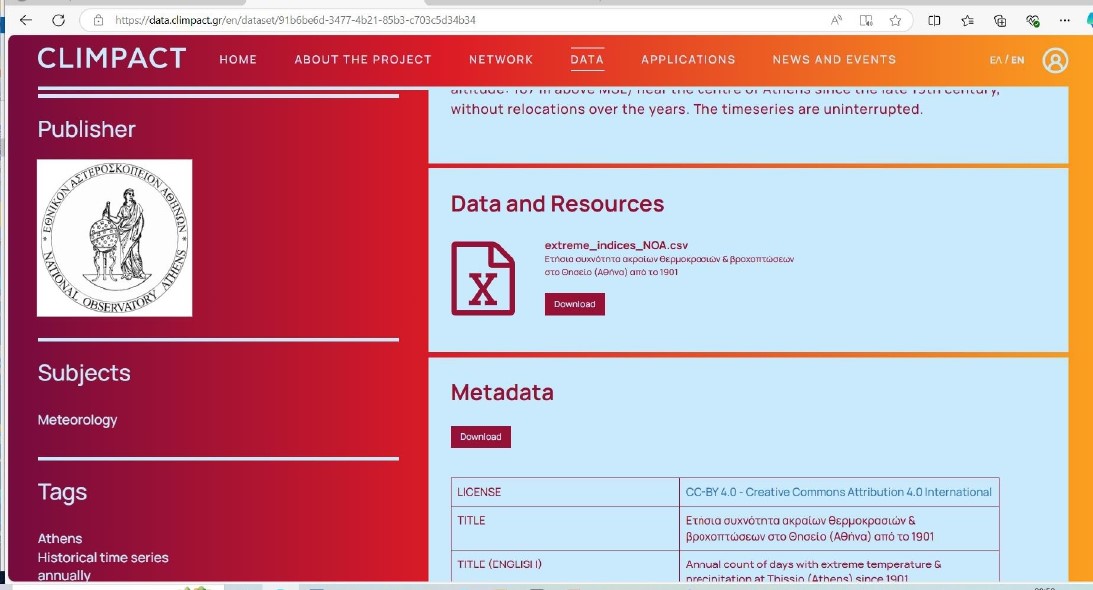 Rescue – Access - Exploitation
Greek historical data to feed global repositories… Collaboration with ACRE
GLAMOD (Global Land and  Marine Observations Database) where the Greek data can be sent to once recovered, digitised and quality controlled:

https://climate.copernicus.eu/global-land-and-marine-observations-database.  

 
Basic quality control applied for B Class stations (1894-1931)
Additional cross check quality inspection required…
(e.g. daily precipitation >0mm, but daily cloudiness equal to 0..)
Rescue – Access - Exploitation
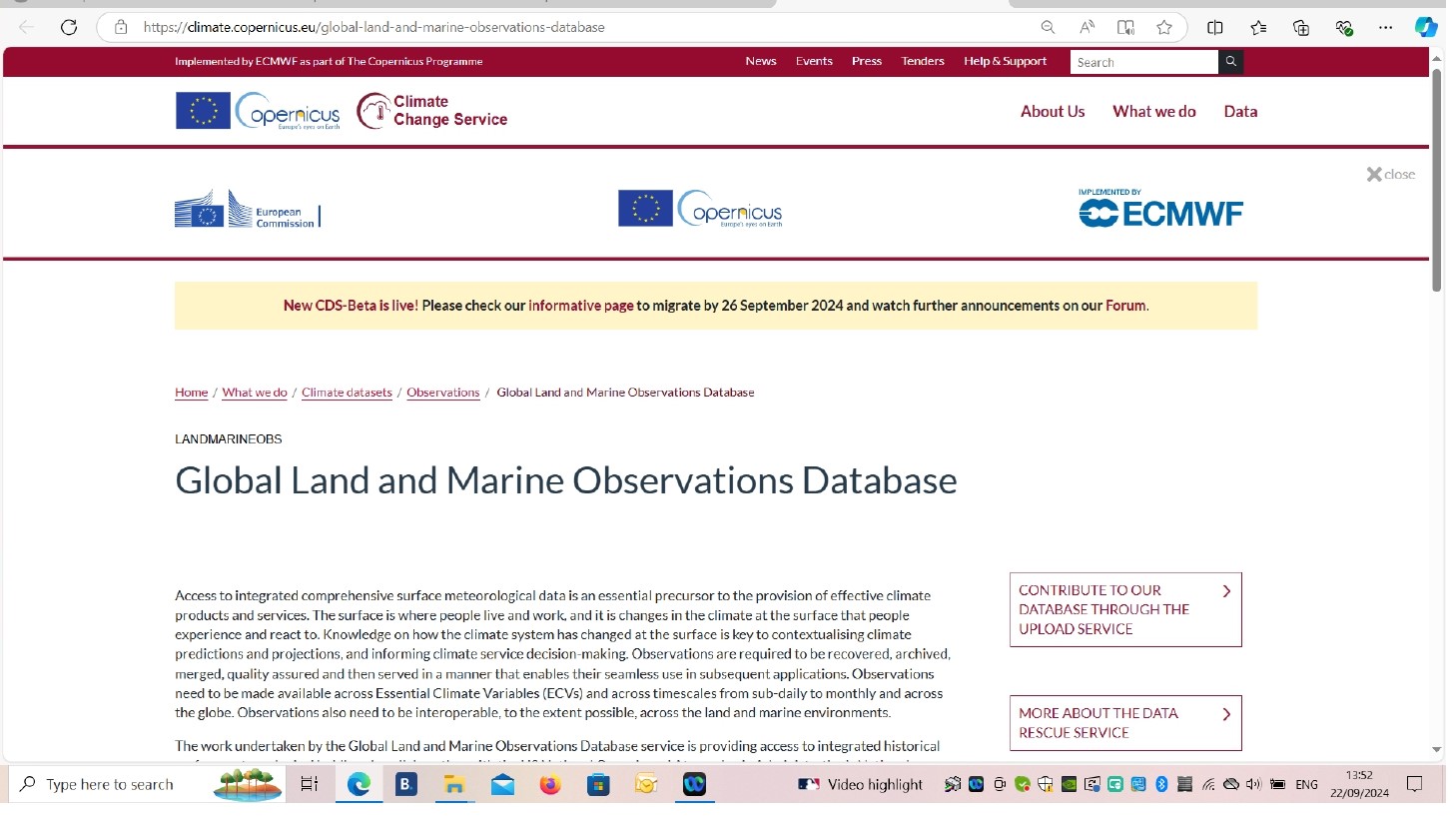 Rescue – Access - Exploitation
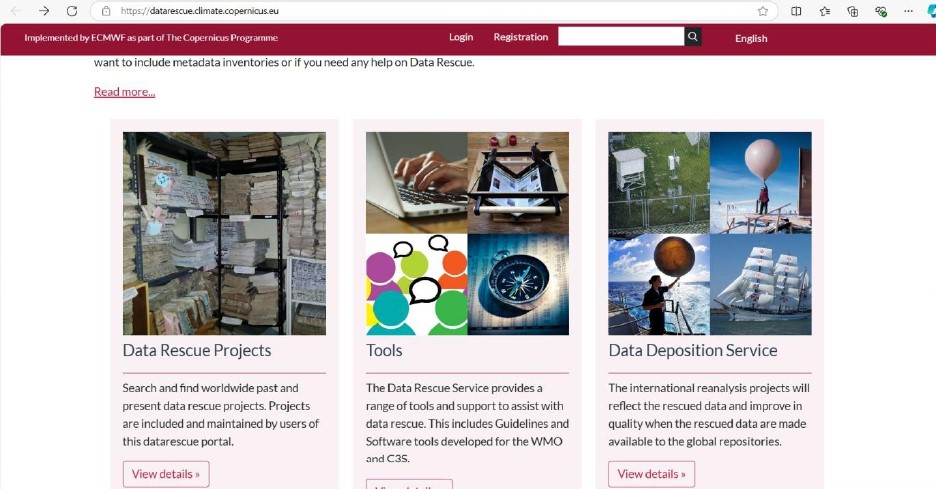 Rescue – Access - Exploitation
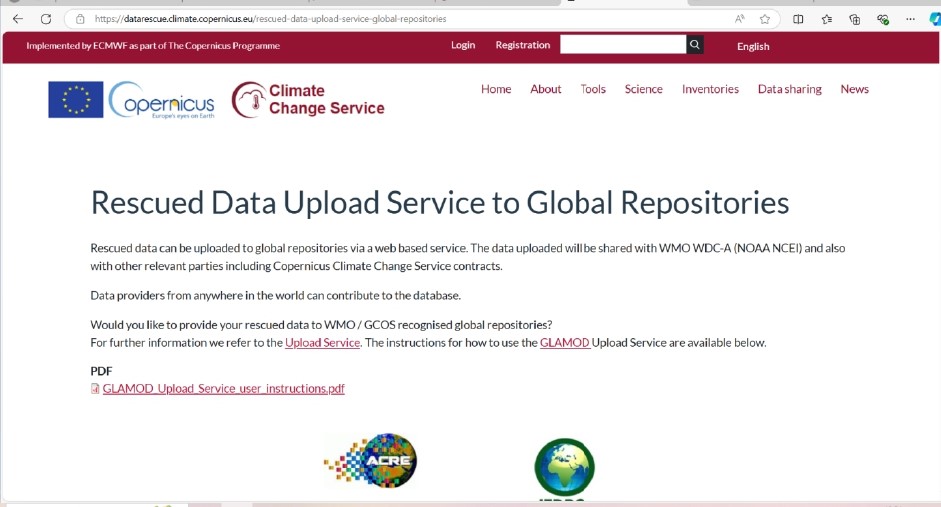 Rescue – Access - Exploitation
International Surface Pressure Databank (ISPD)
 https://reanalyses.org/observations/submitting-station-data-ispd
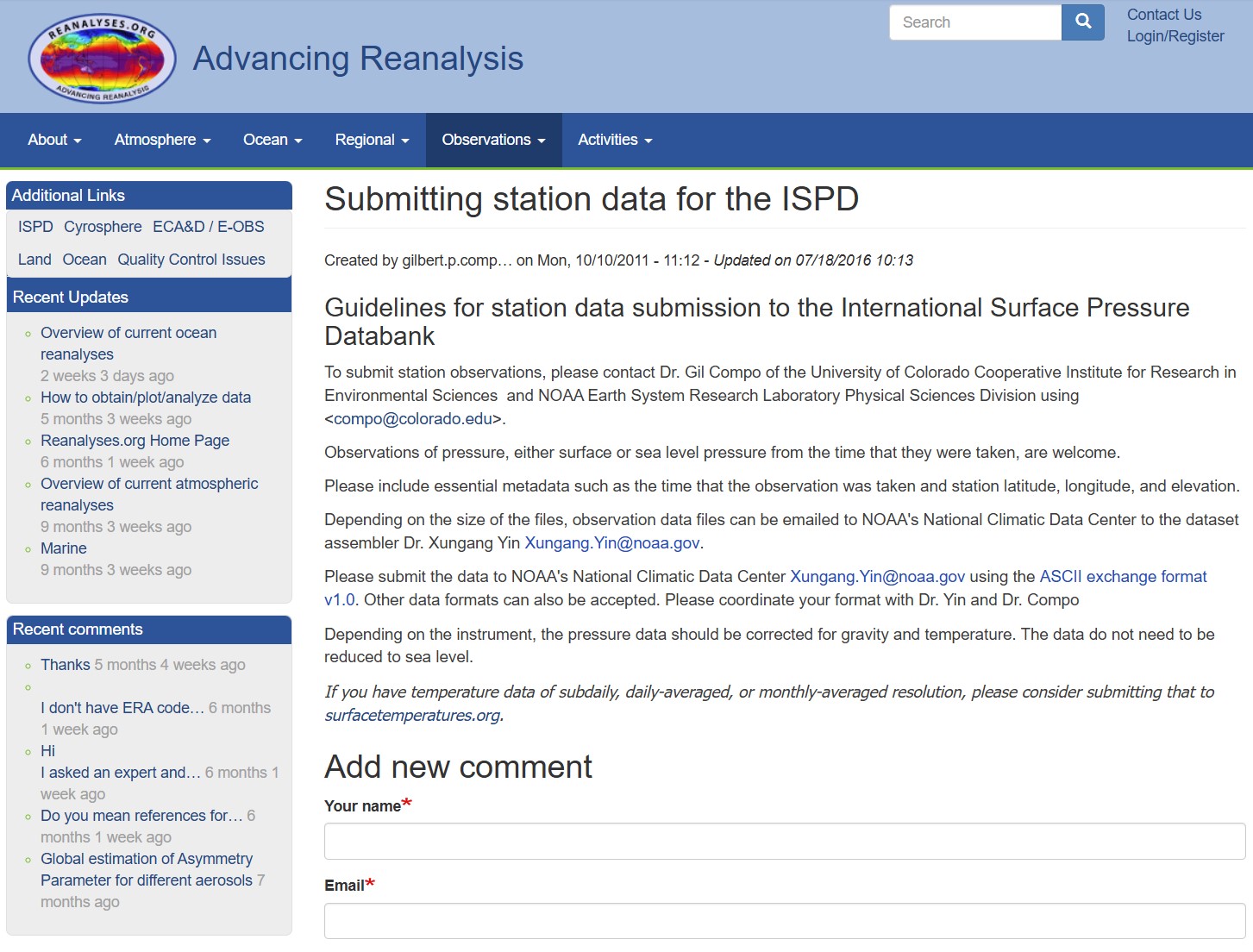 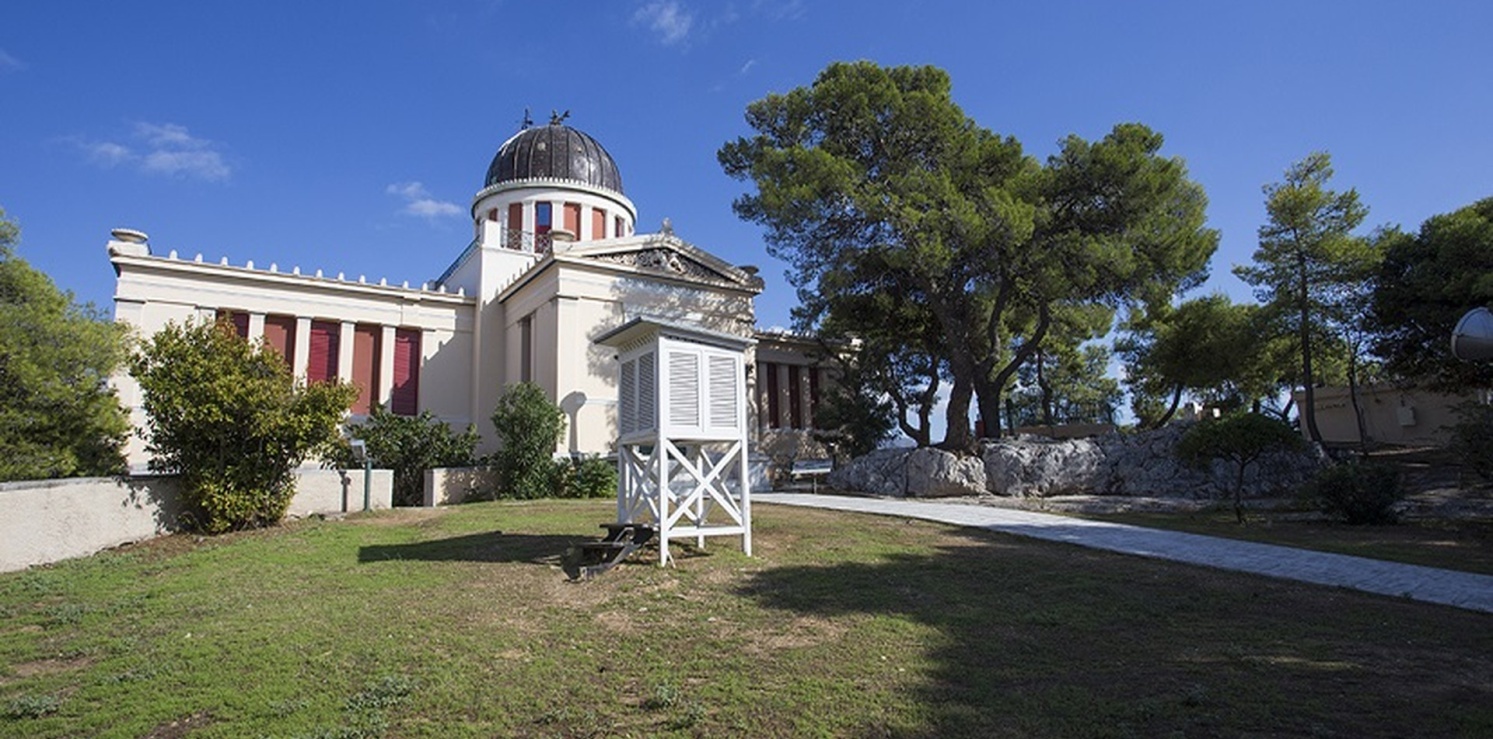 Thank you!